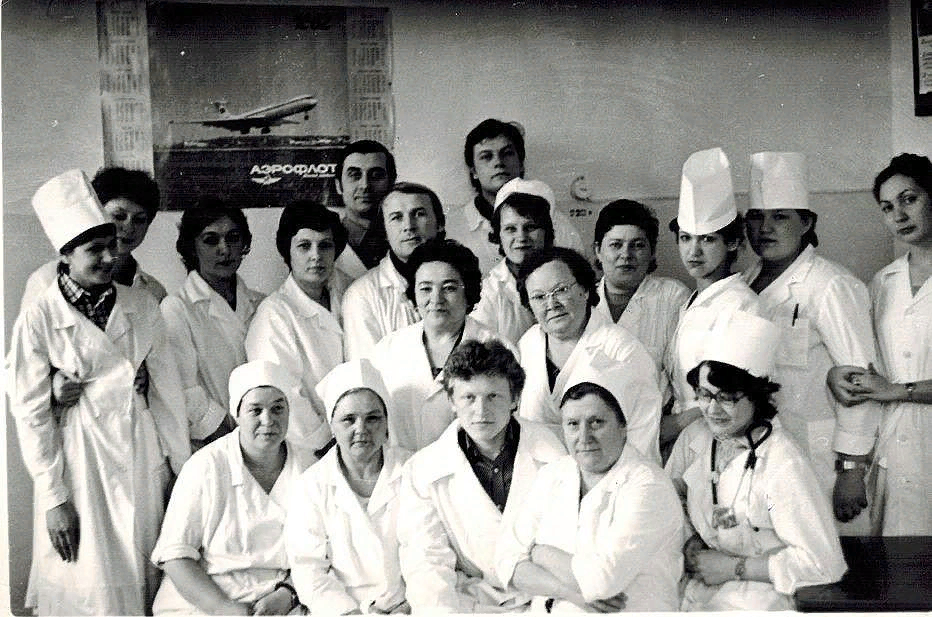 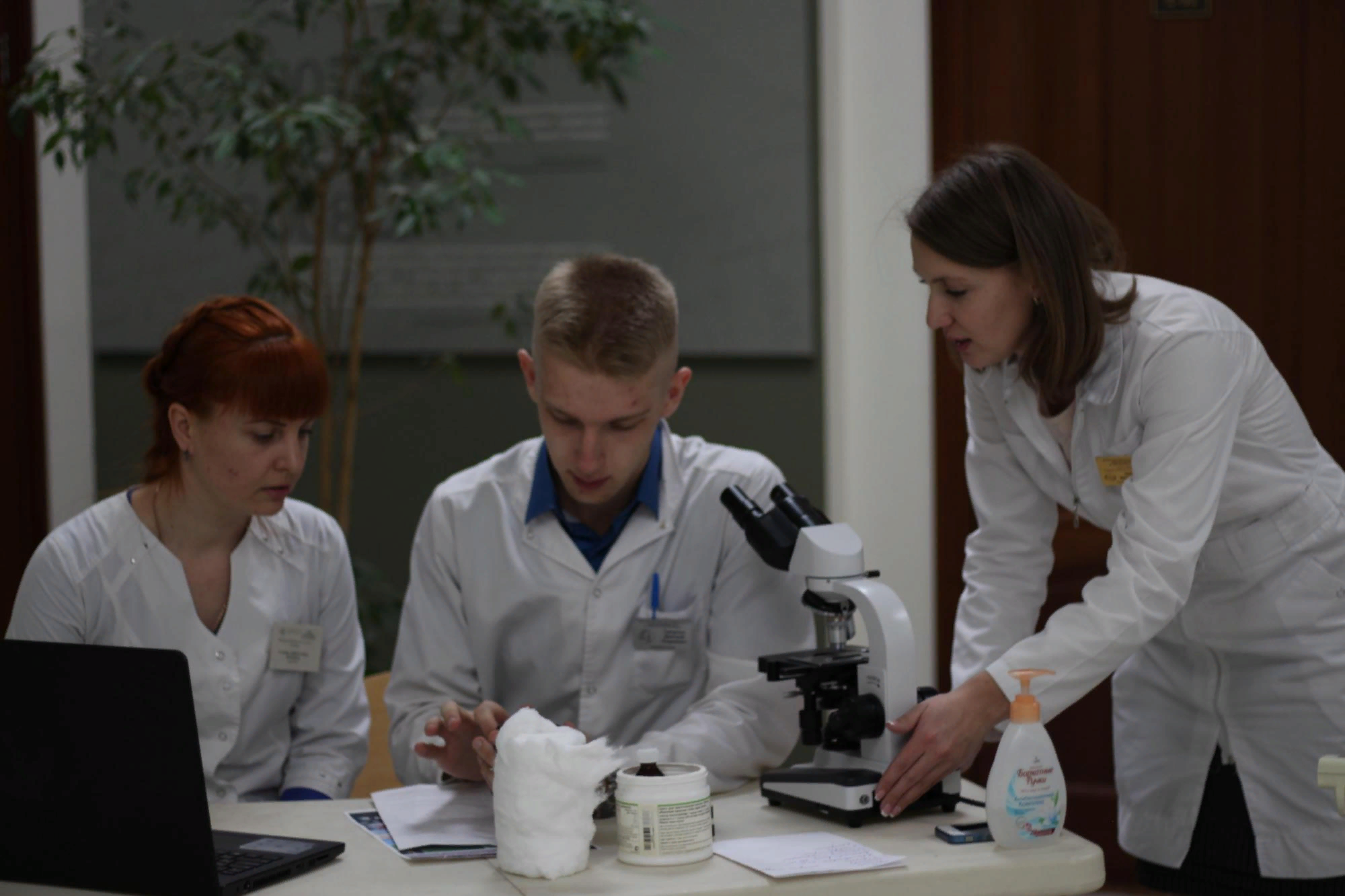 CHOOSE
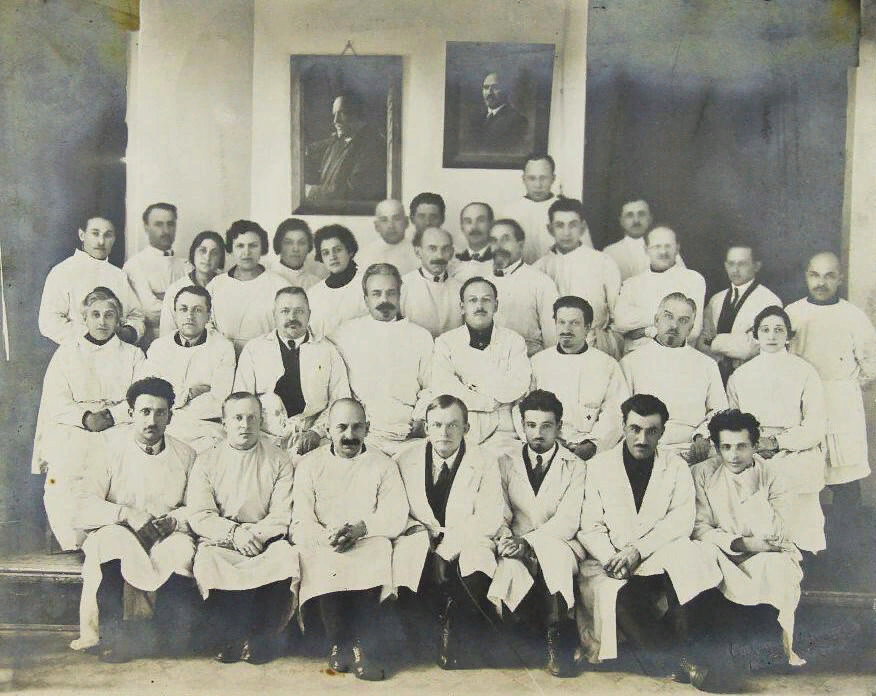 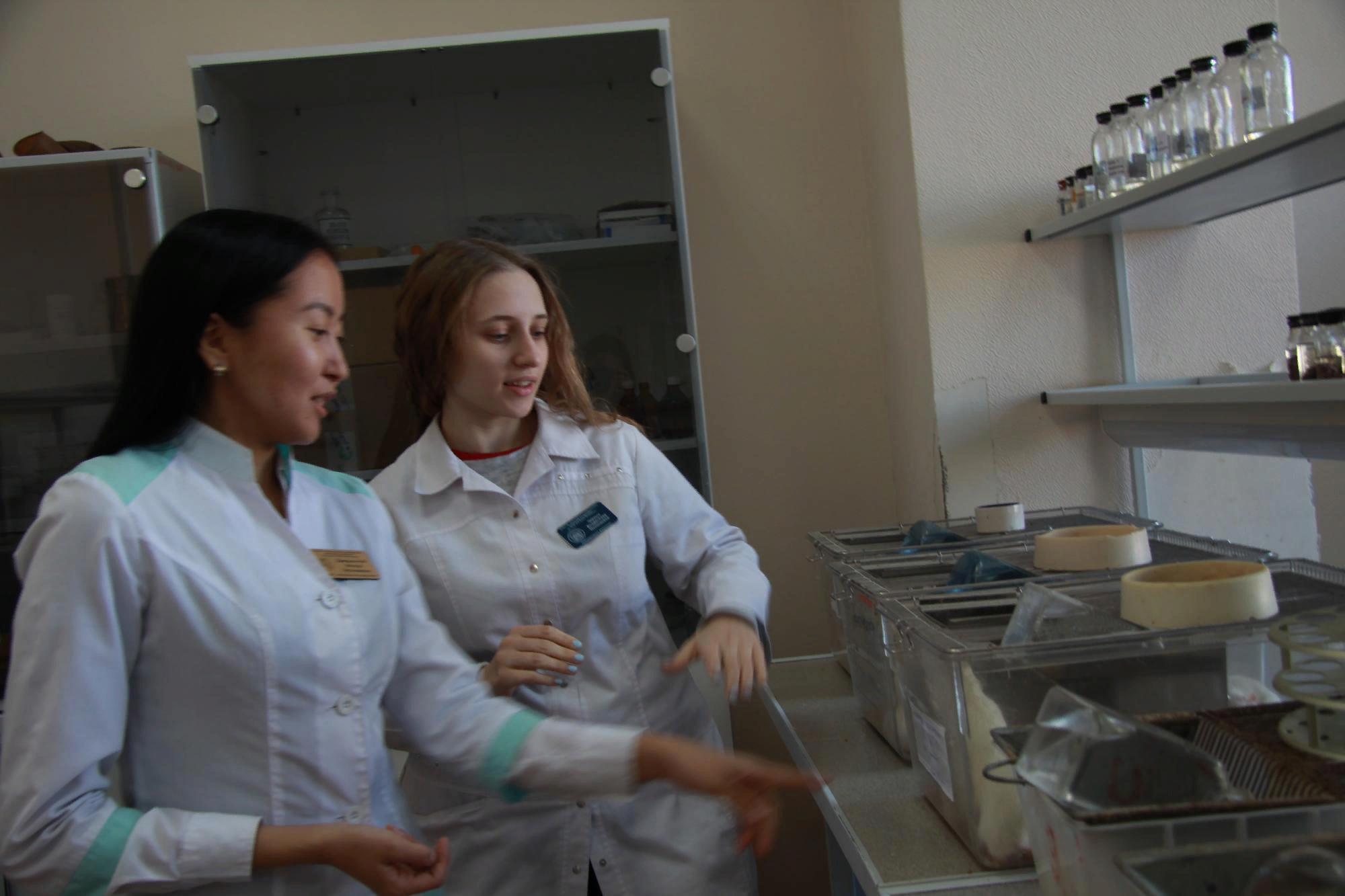 RIGHT
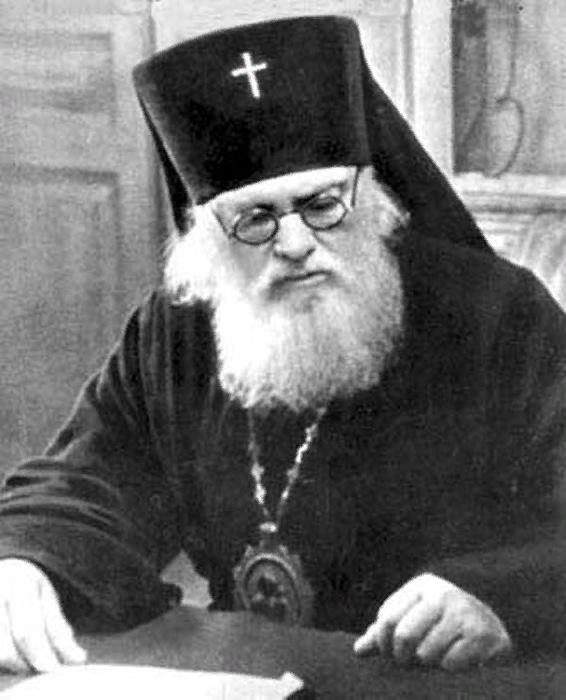 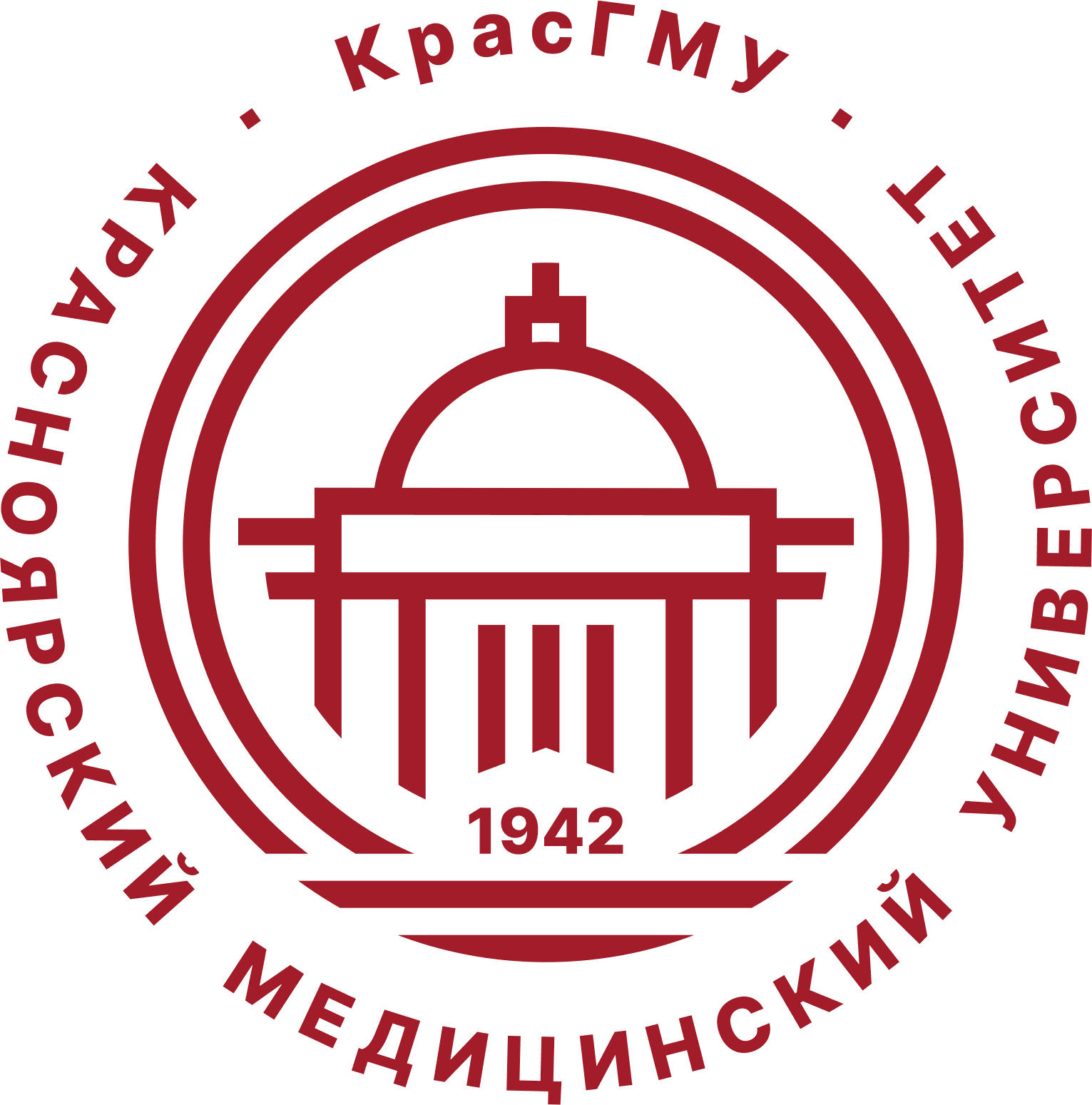 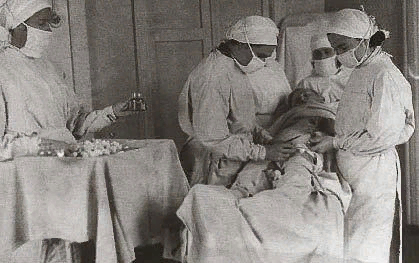 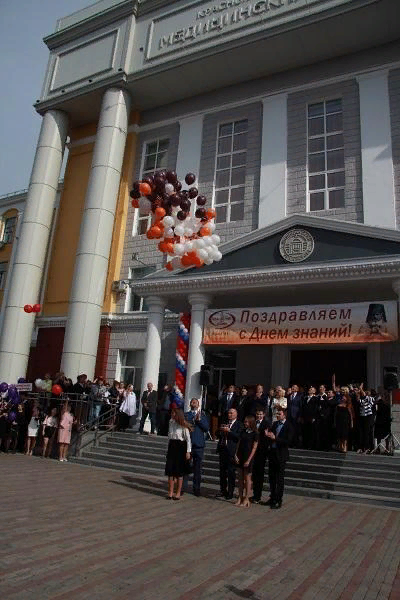 CHOOSE
KrasSMU
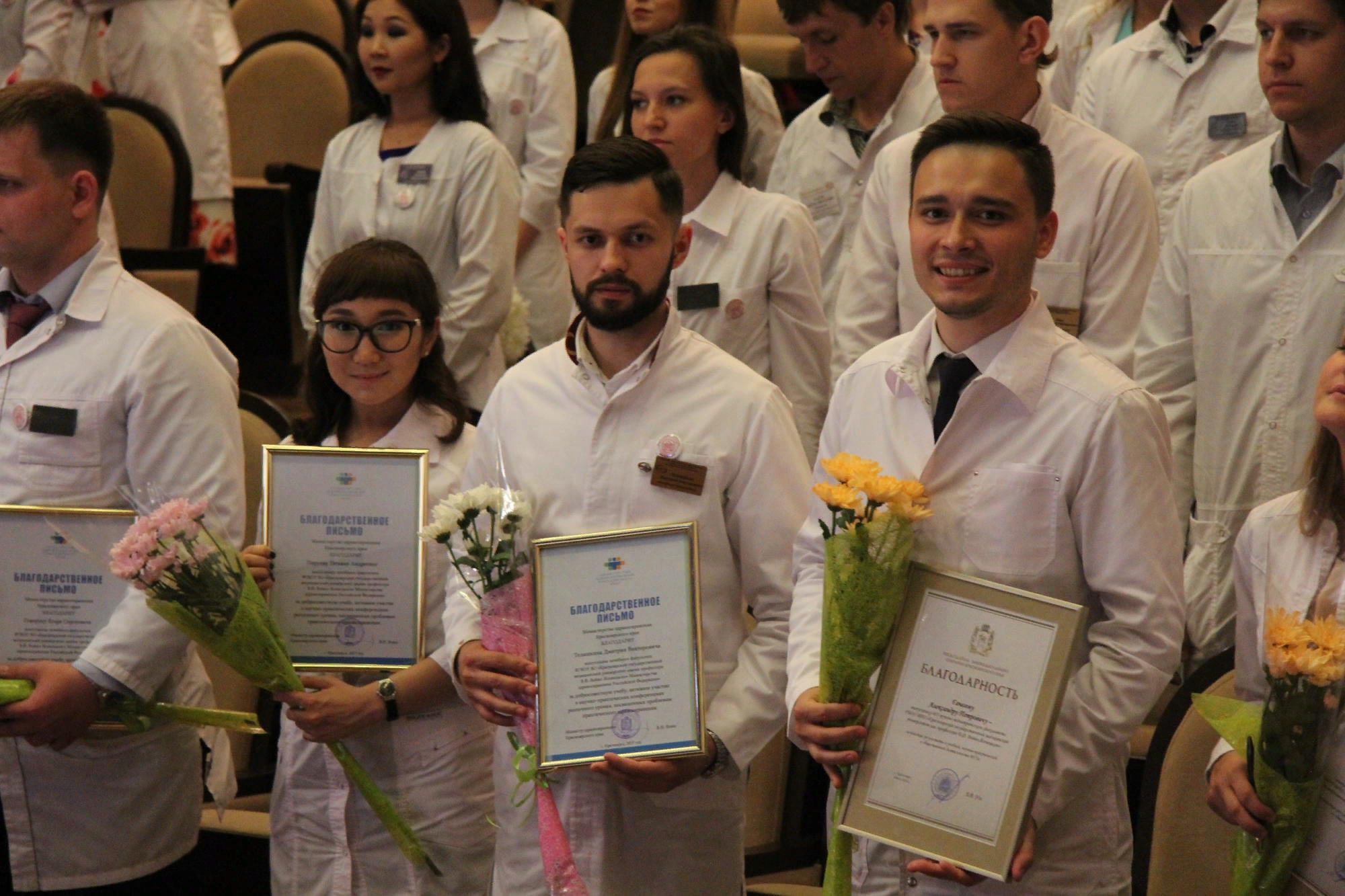 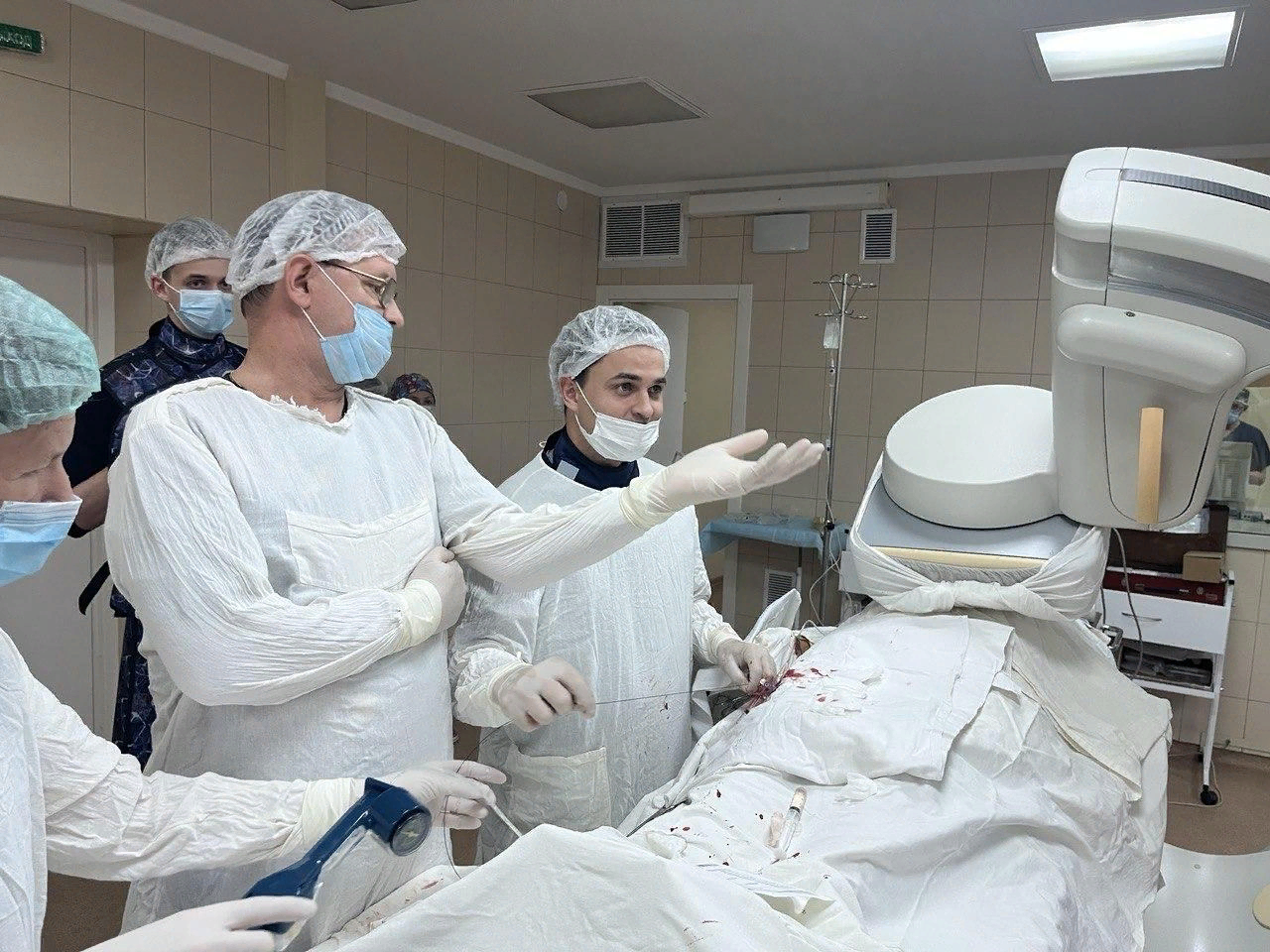 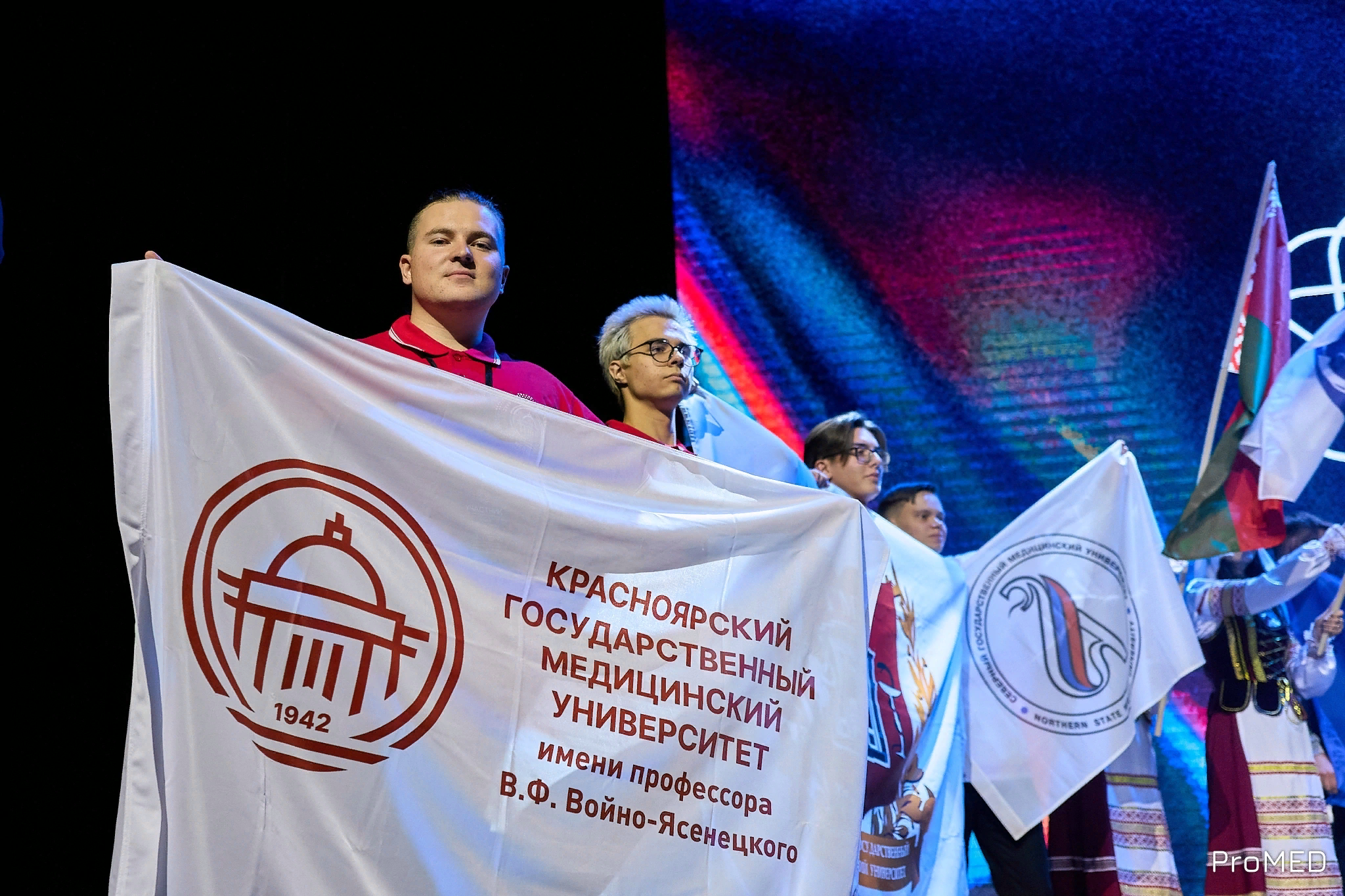 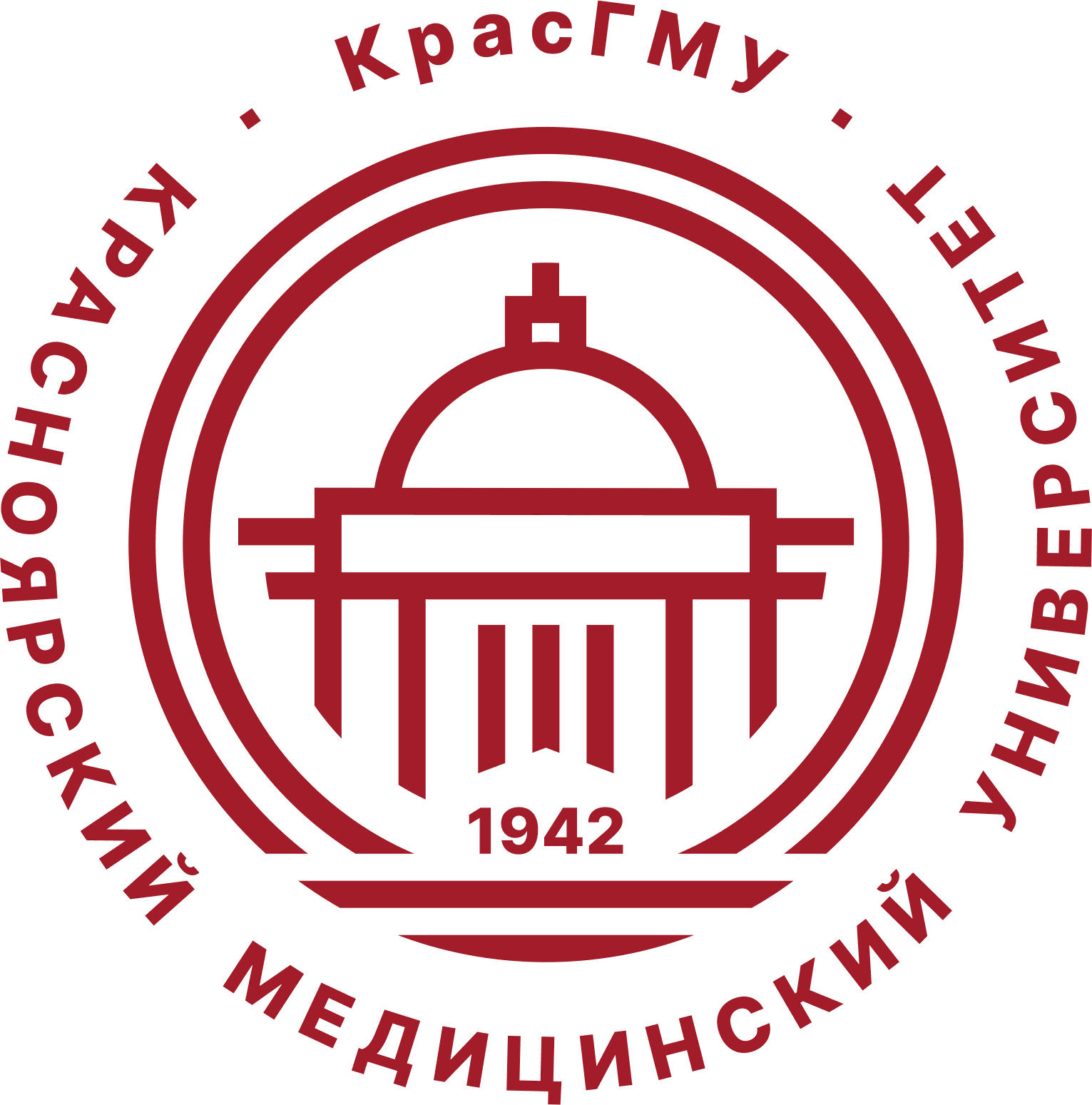 KRASNOYARSK STATE MEDICAL UNIVERSITY
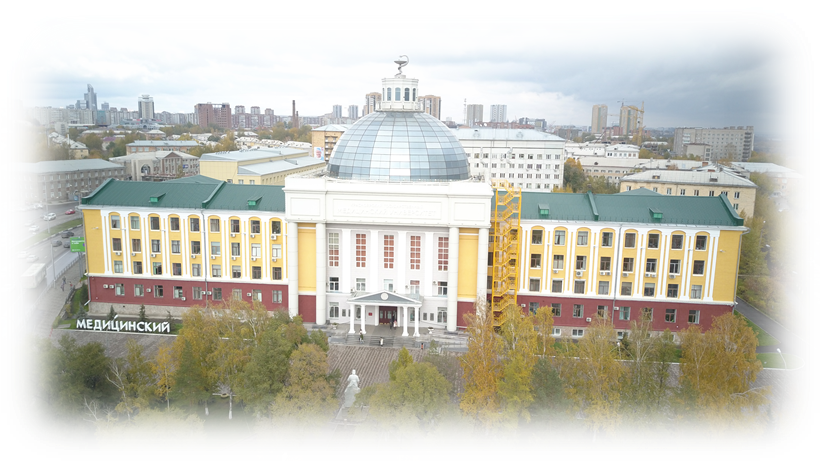 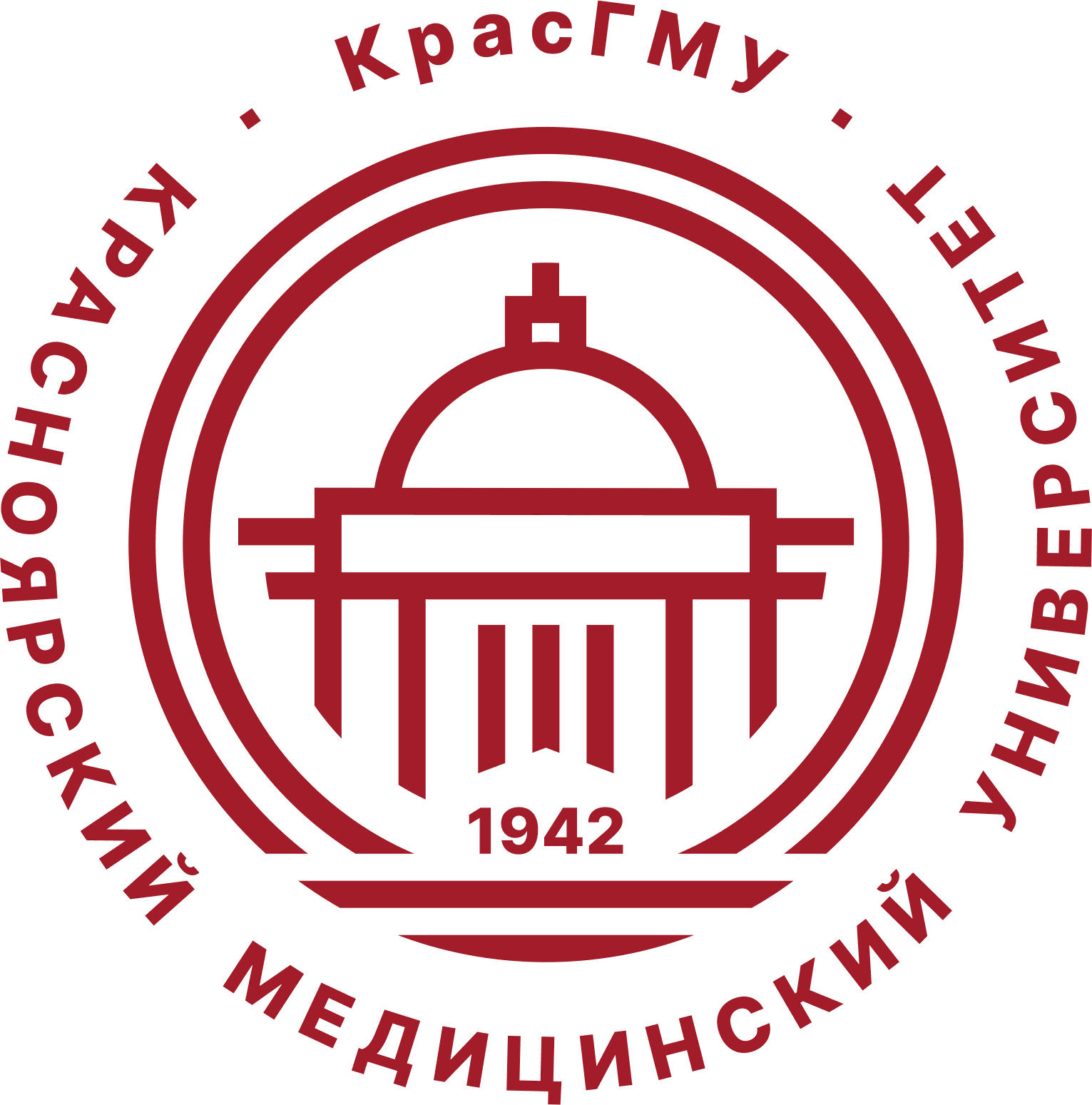 WHY KrasSMU?
Excellence in teaching
Extensive medical facilities and state-of-the-art equipment 
6 university’ clinics and more than 200 city and regional clinics available for practical training of the students 
Multidisciplinary accreditation and simulation center
Tuition fee discount program
Dormitory accommodation
The university’s sports and fitness center, including a swimming pool, a skiing center, and a training and recreation facility
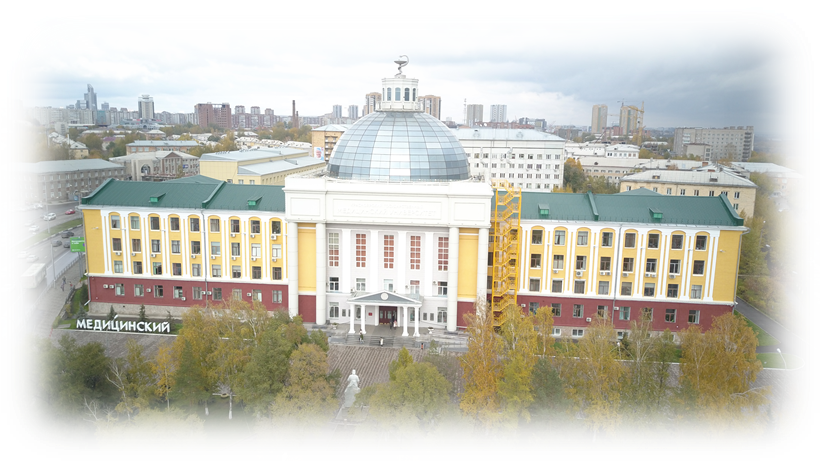 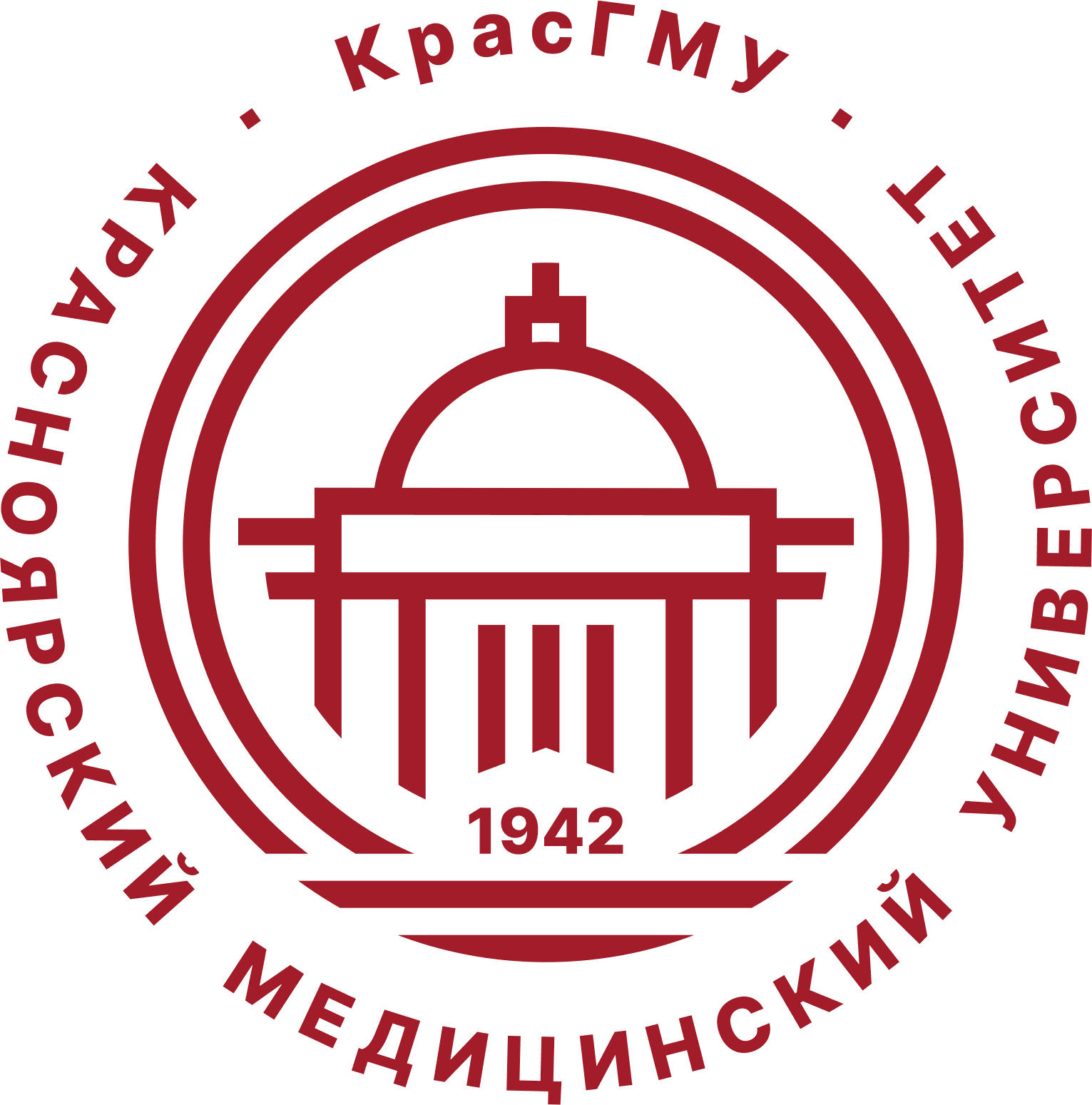 WHY KrasSMU?
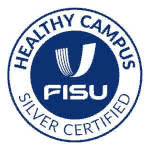 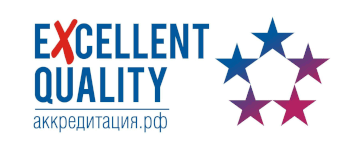 Healthy Campus – Certified
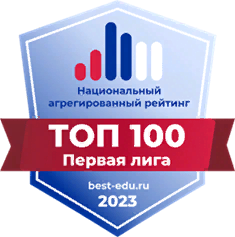 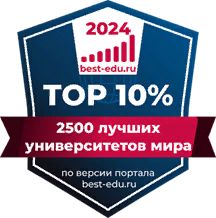 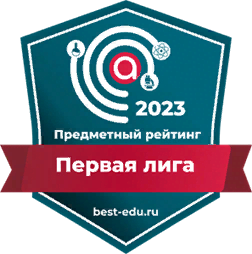 [Speaker Notes: КрасГМУ является лауреатом множества престижных премий, что выделяет его в рейтинге из числа других вузов]
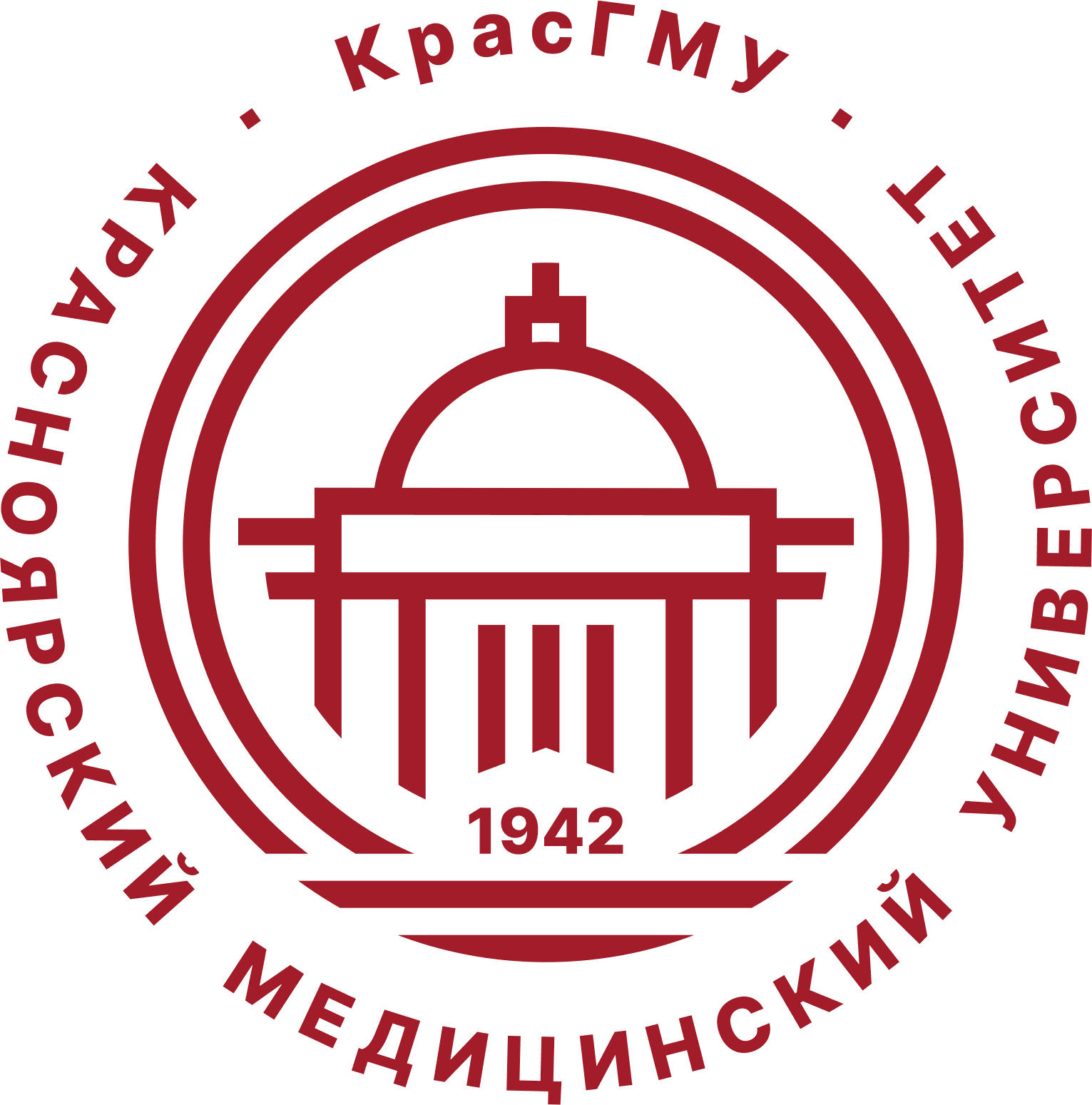 SPECIALIST DEGREE PROGRAMS
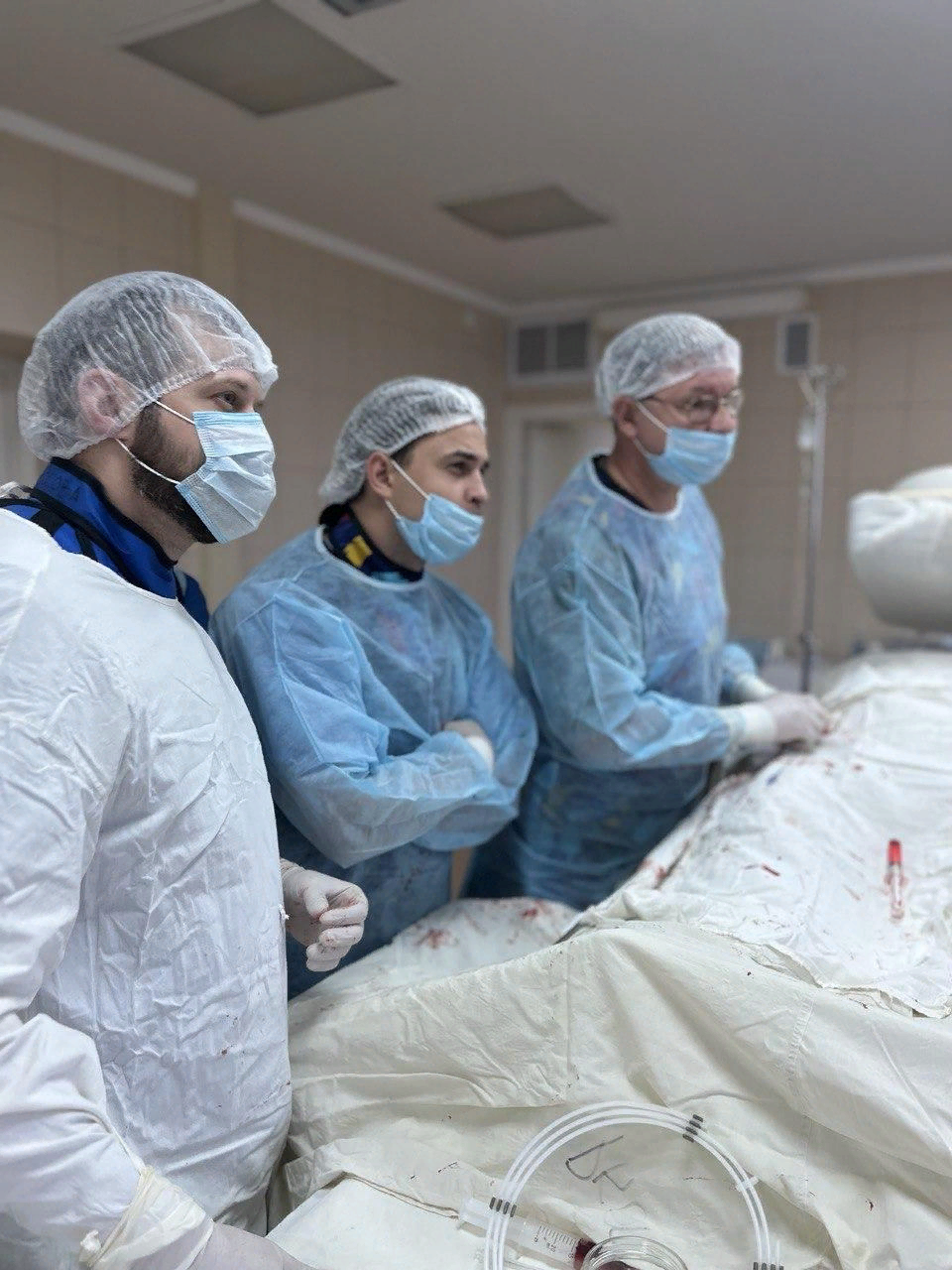 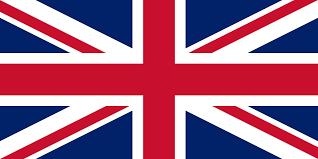 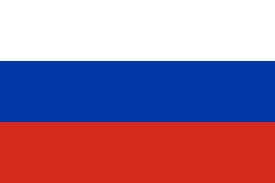 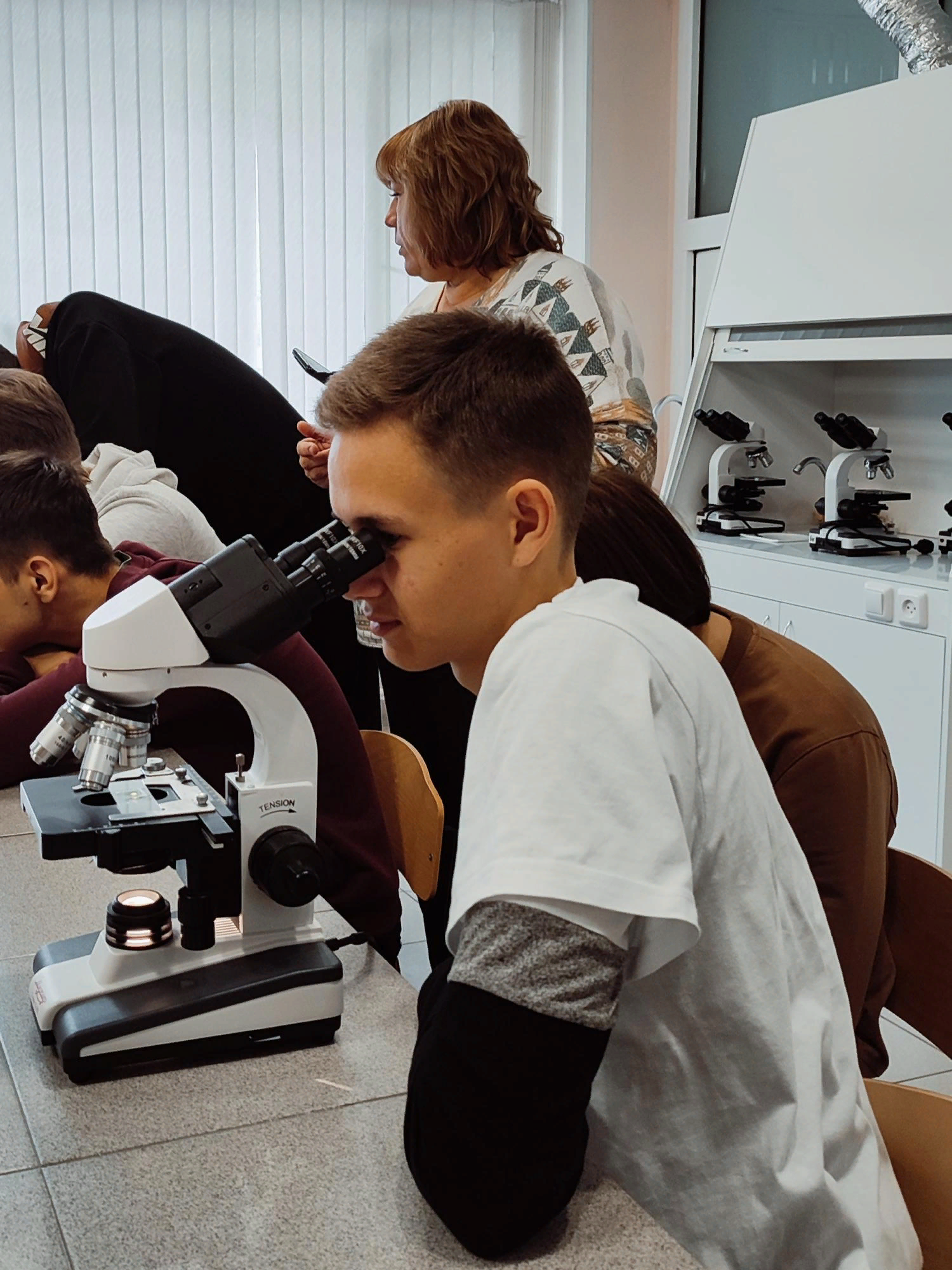 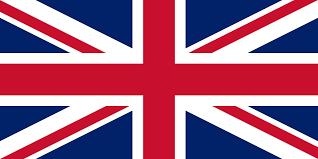 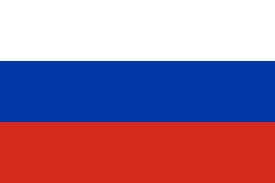 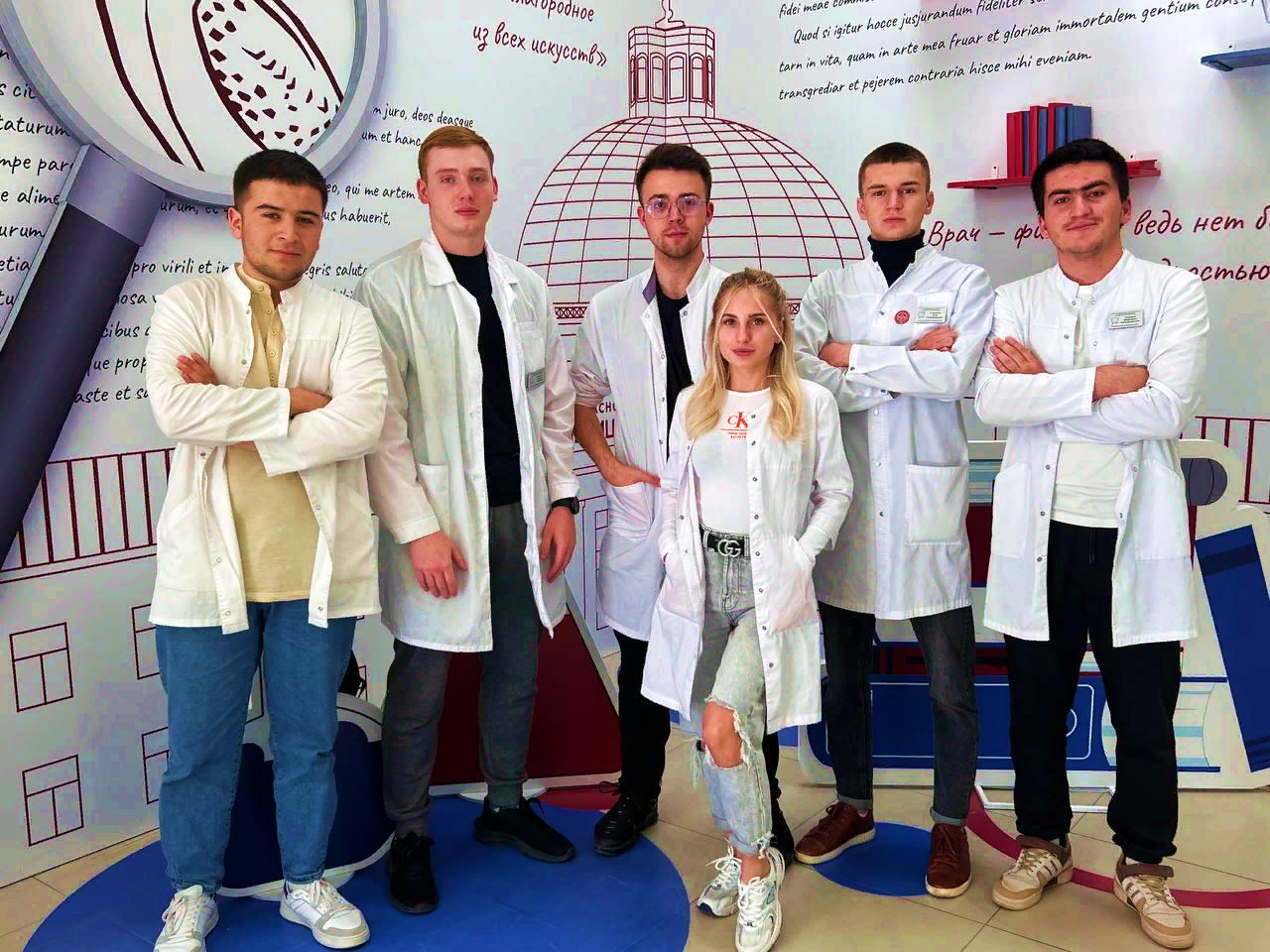 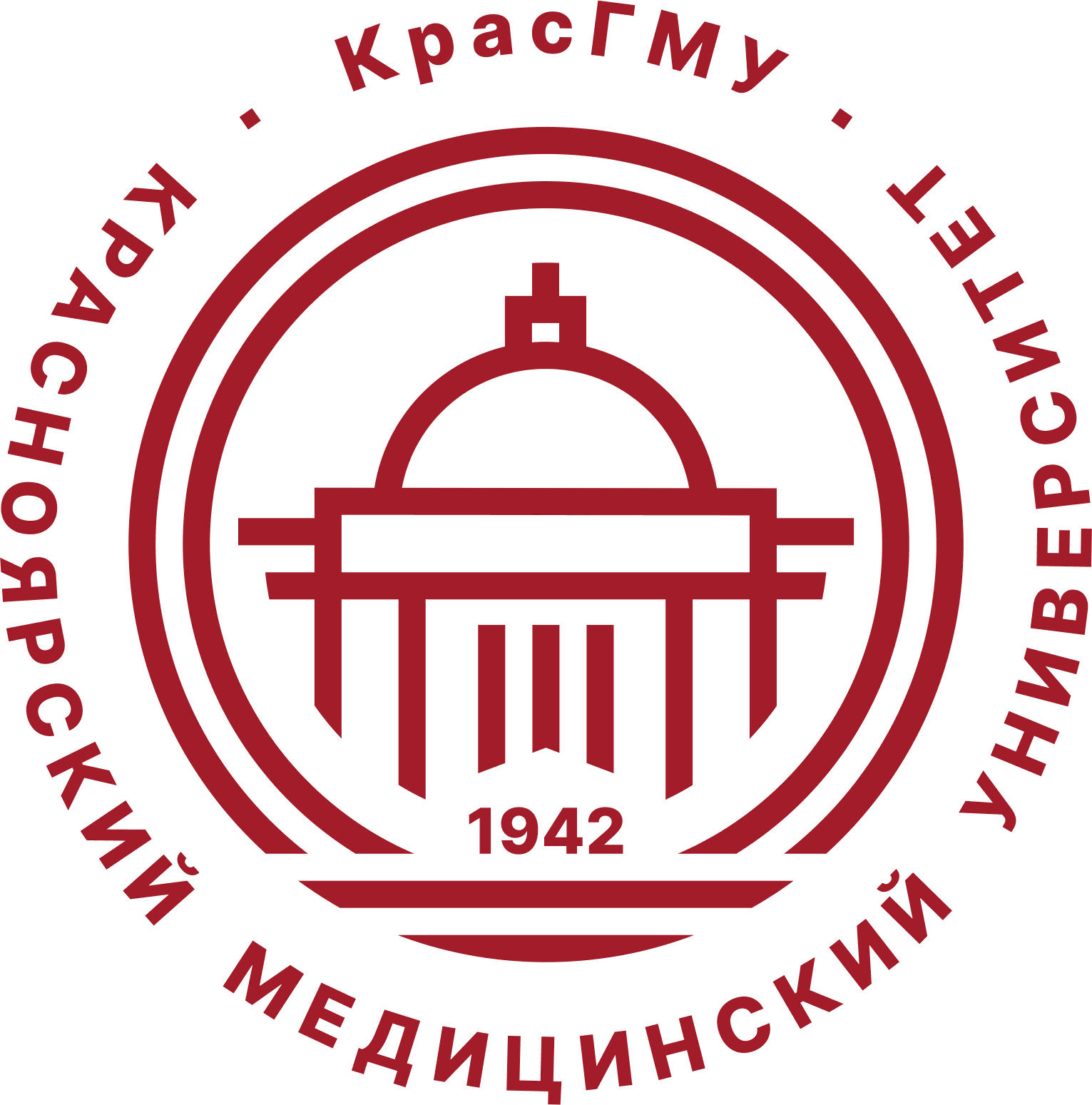 ENTRANCE EXAMINATIONS
For GENERAL MEDICINE and DENTISTRY in ENGLISH 

Online exam in Chemistry and Biology in the English language

For programs in RUSSIAN 

Online exam in: Biology/Chemistry/Mathematics/Social Studies/ Physics/IT/English Language/Russian Language (depending on the specialty you choose)
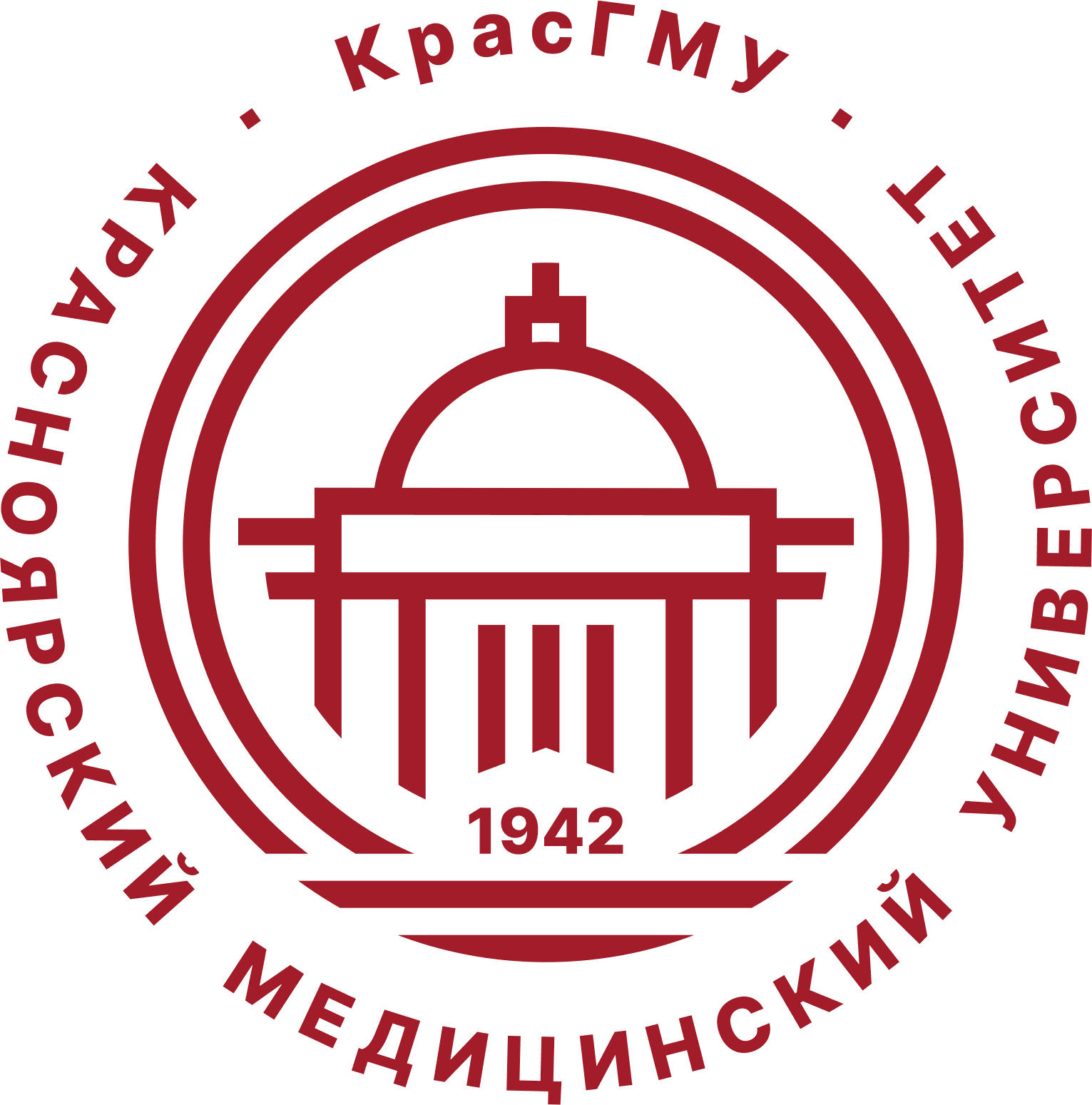 ADMISSION
Within the Russian Government quota 

Apply at education-in-russia.com

On a fee-paying basis

Apply and submit documents at krasgmu.ru/foreigners   

Contact us on international@krasgmu.ru or inted@krasgmu.ru and we will guide you through the process
University DormitoriesAccommodation in a dormitory is provided to all students who need it
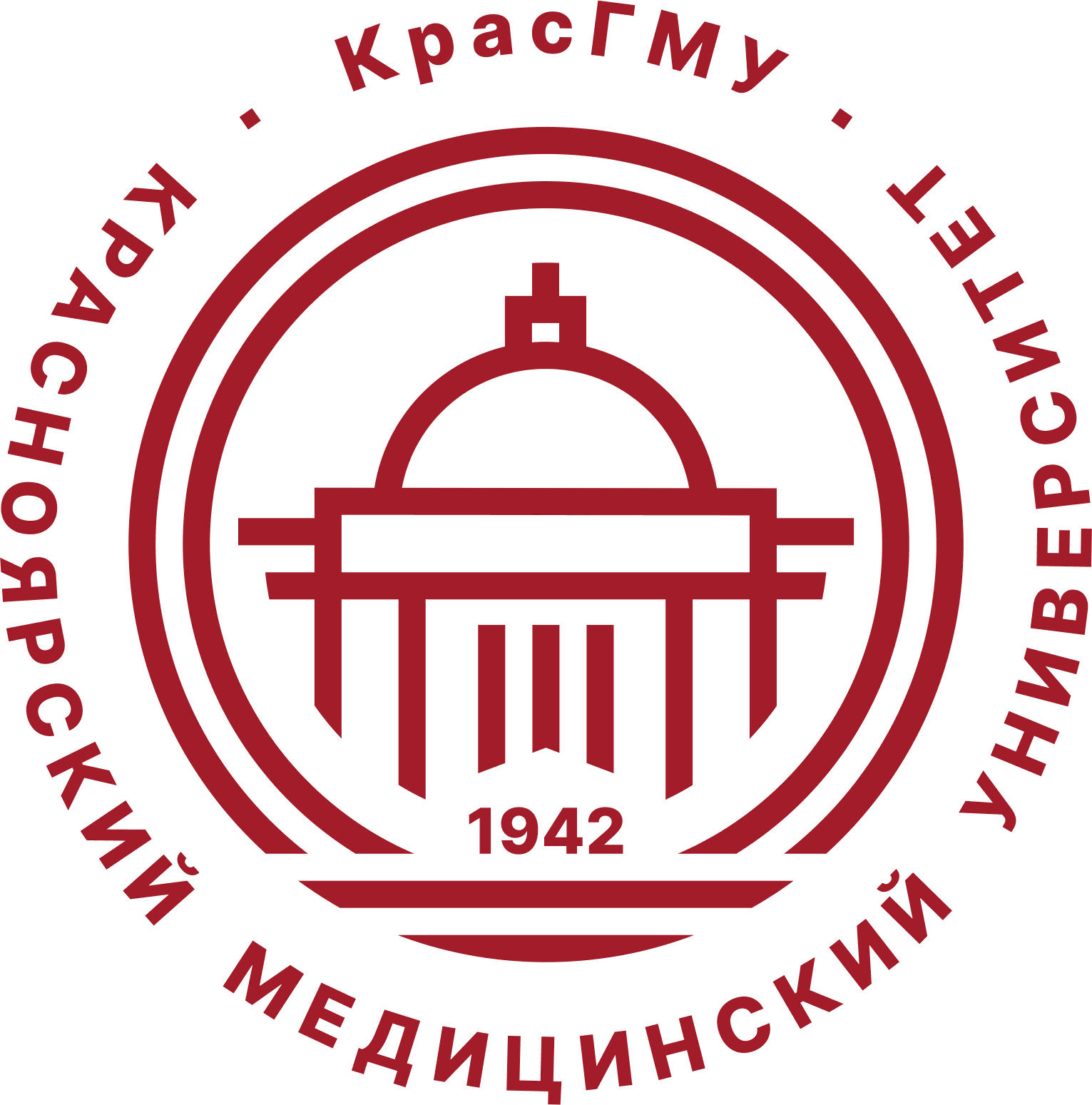 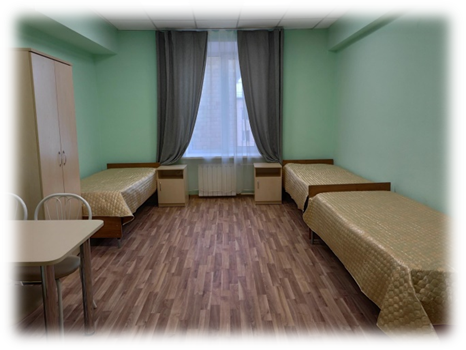 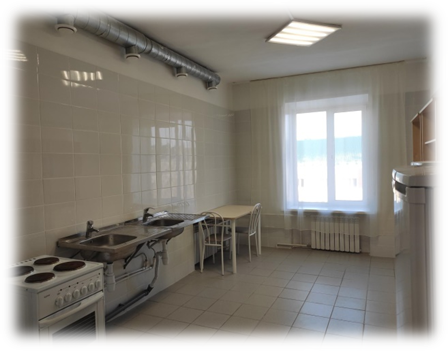 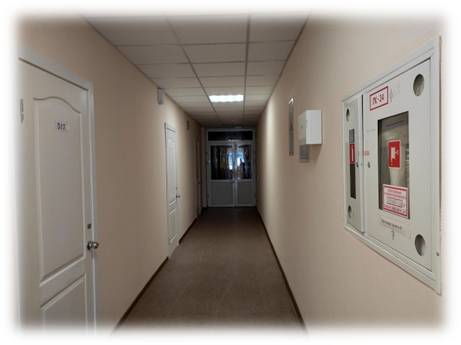 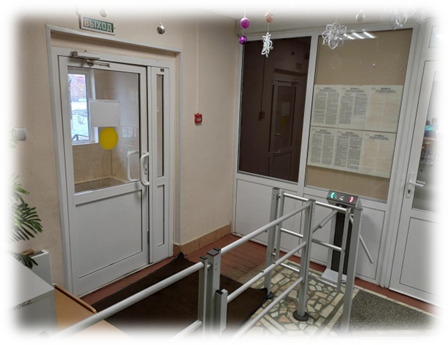 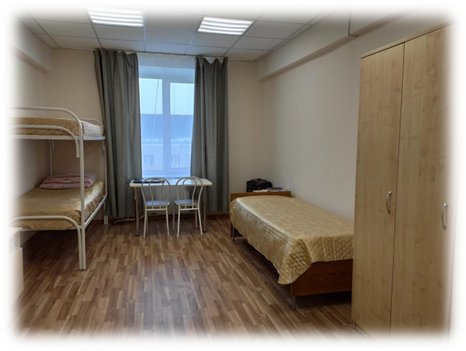 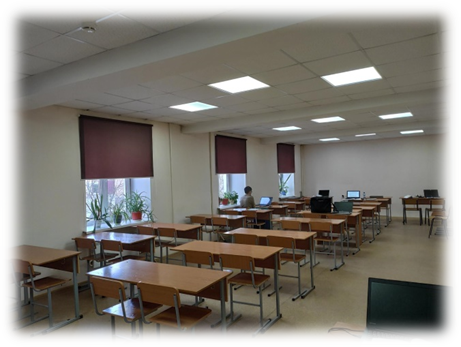 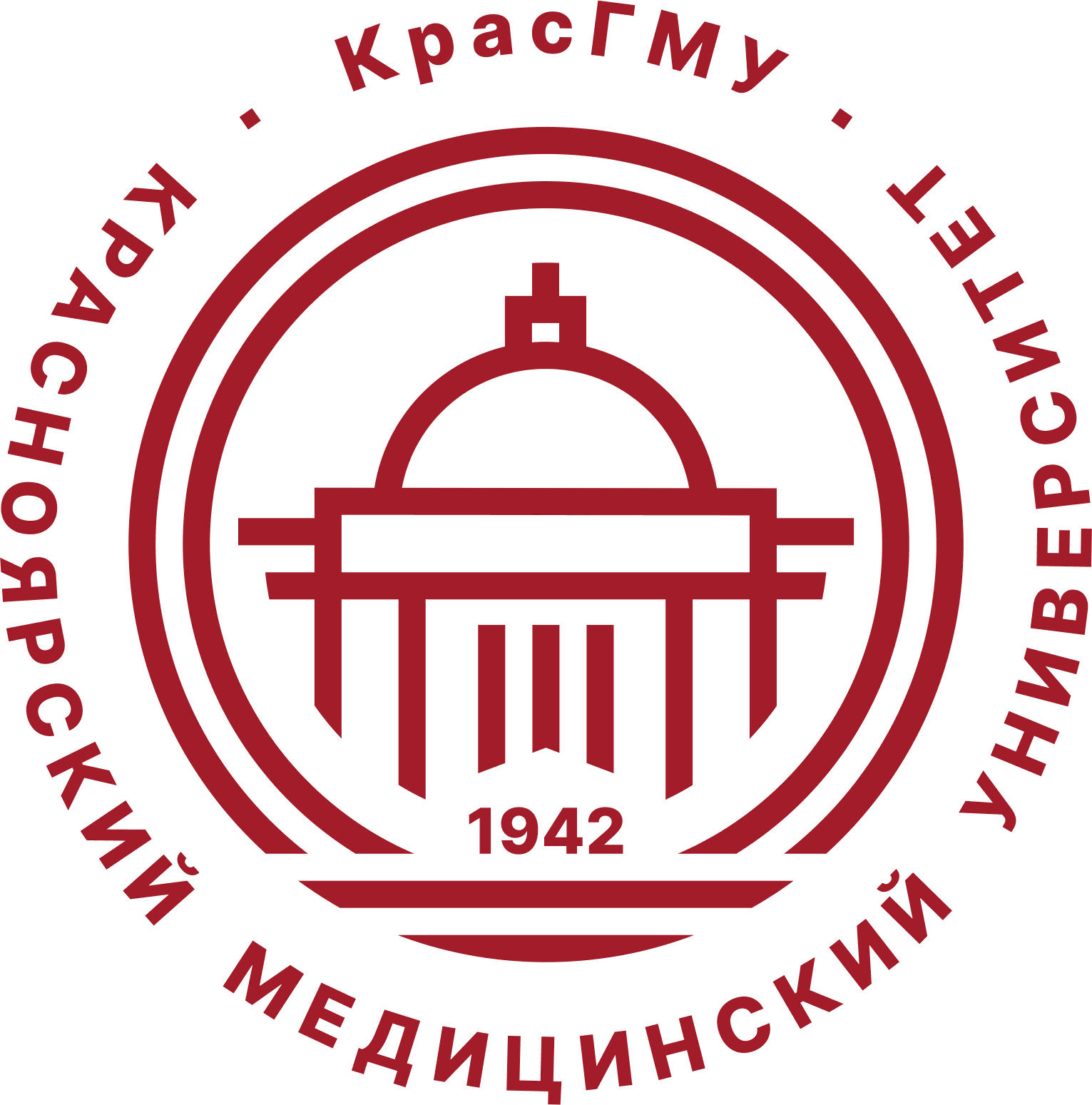 SPORTS AND RECREATION FACILITIES
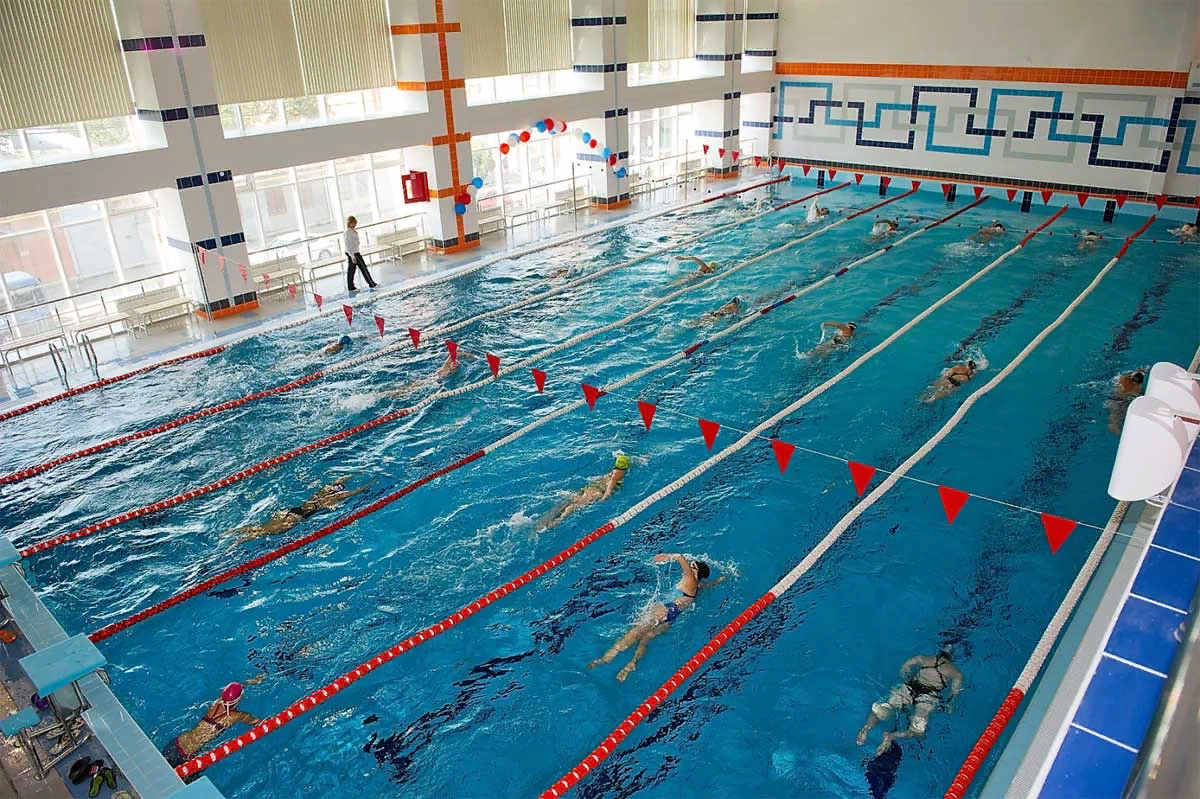 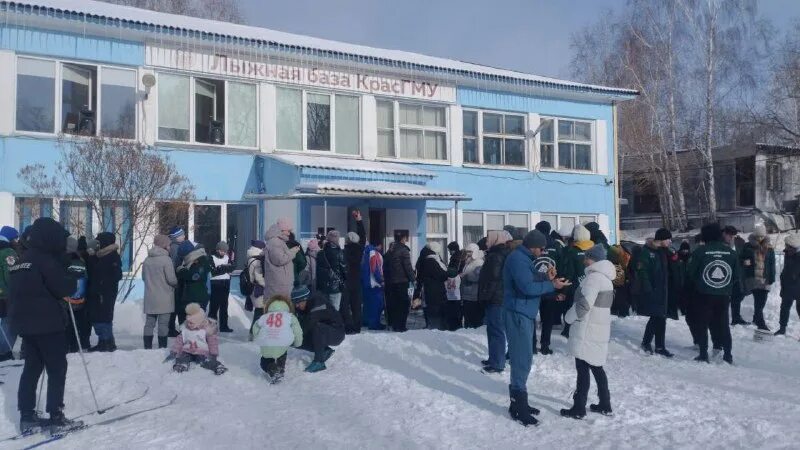 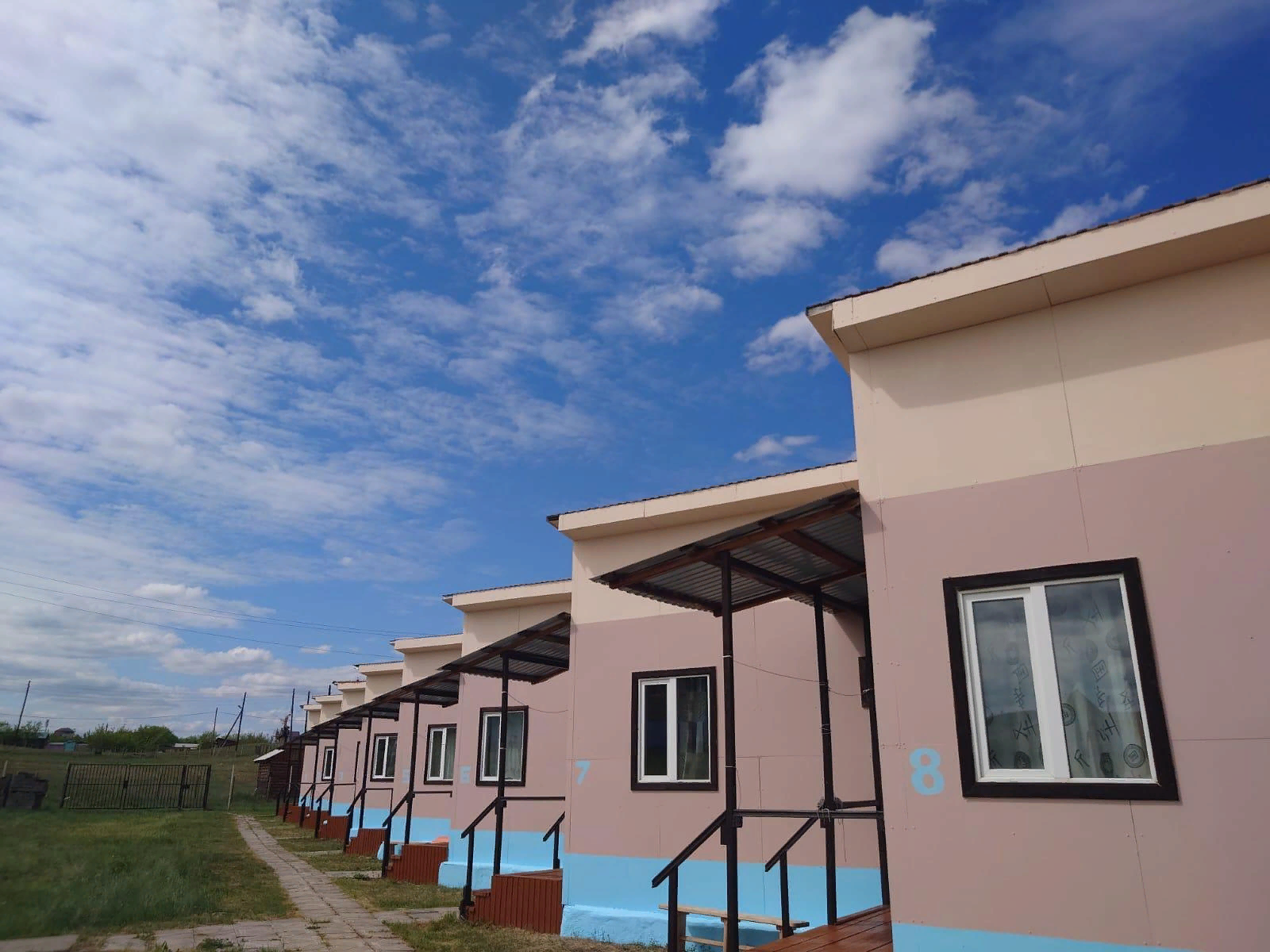 Swimming pool
Skiing center
Shira Lake training and recreation facilities
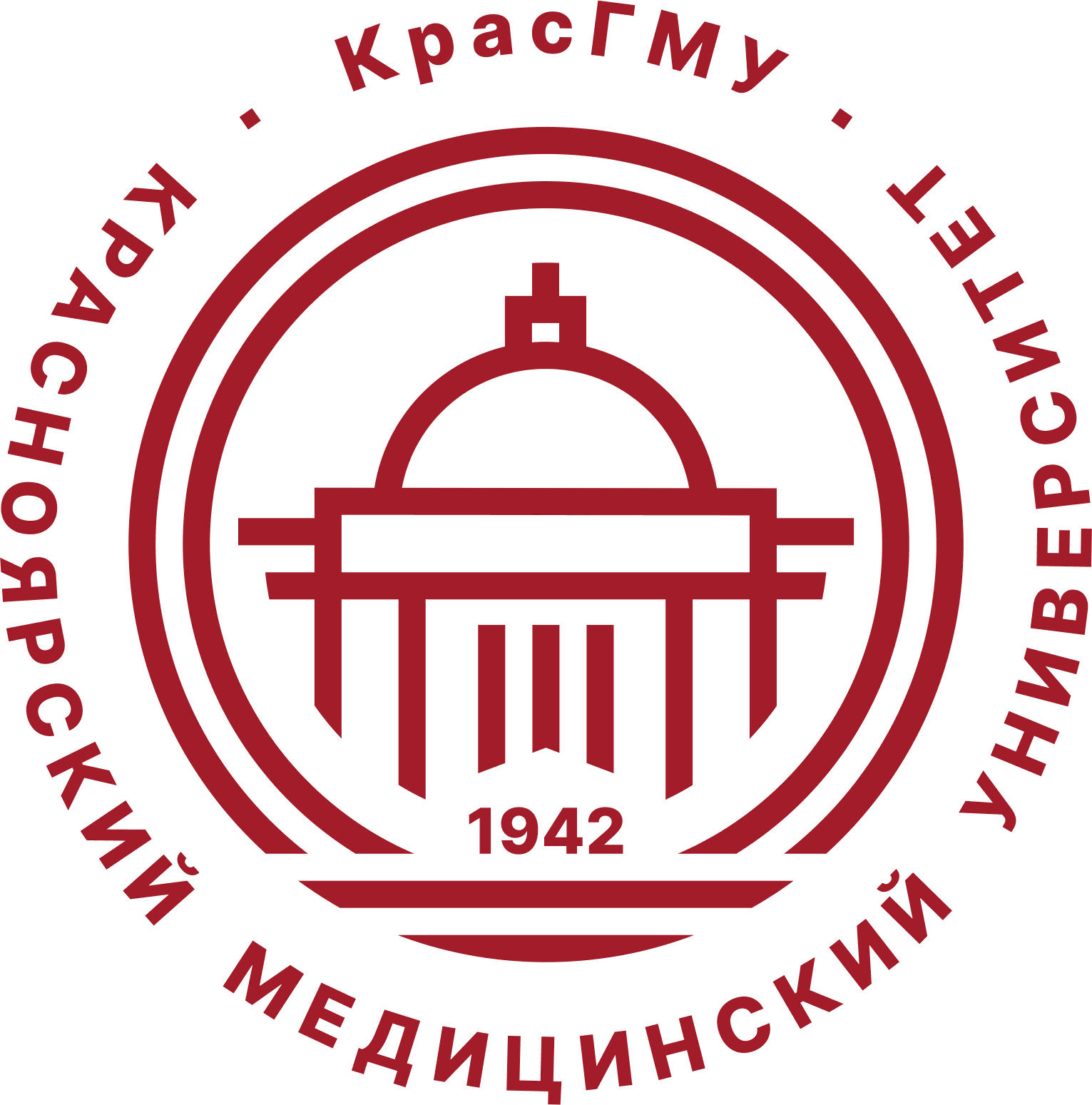 KrasSMU – the university of opportunities
Social Life
Science
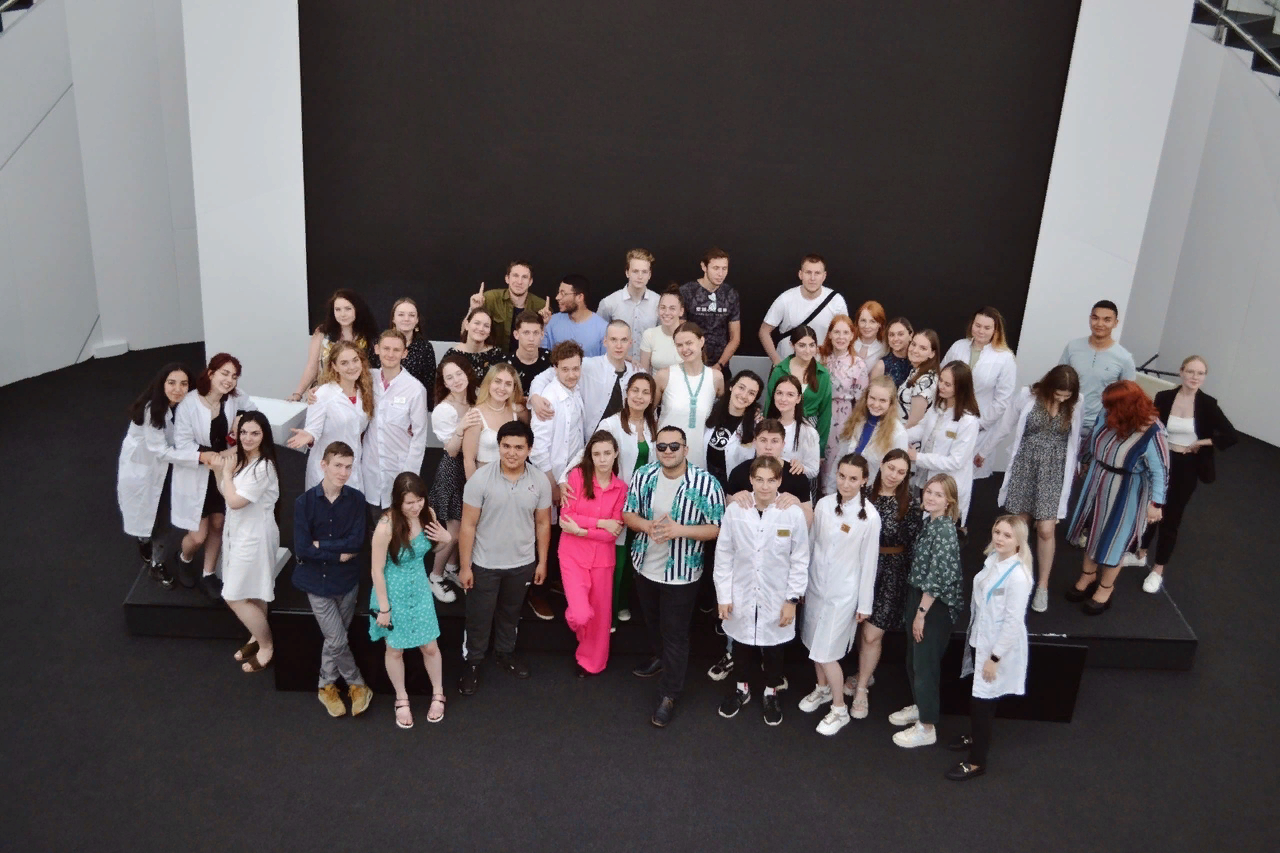 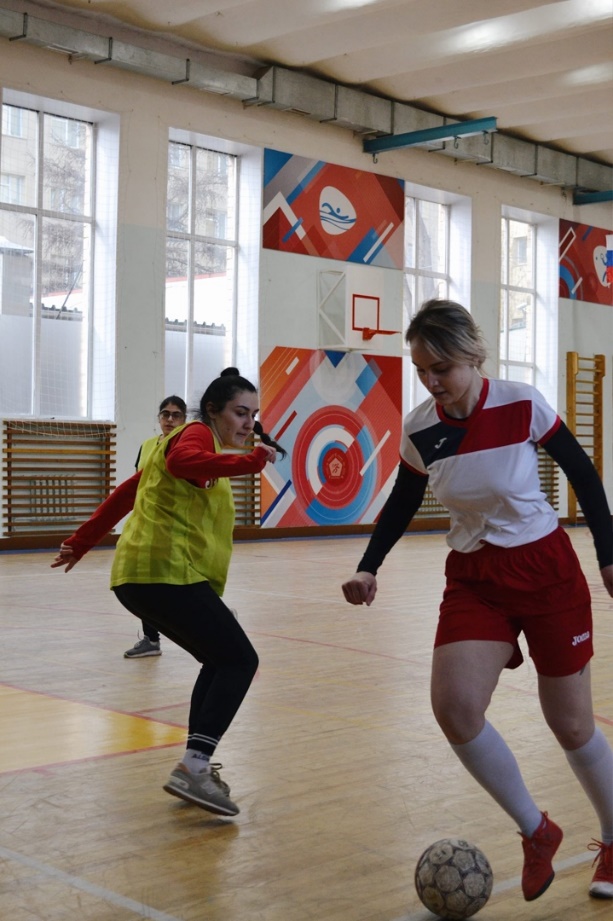 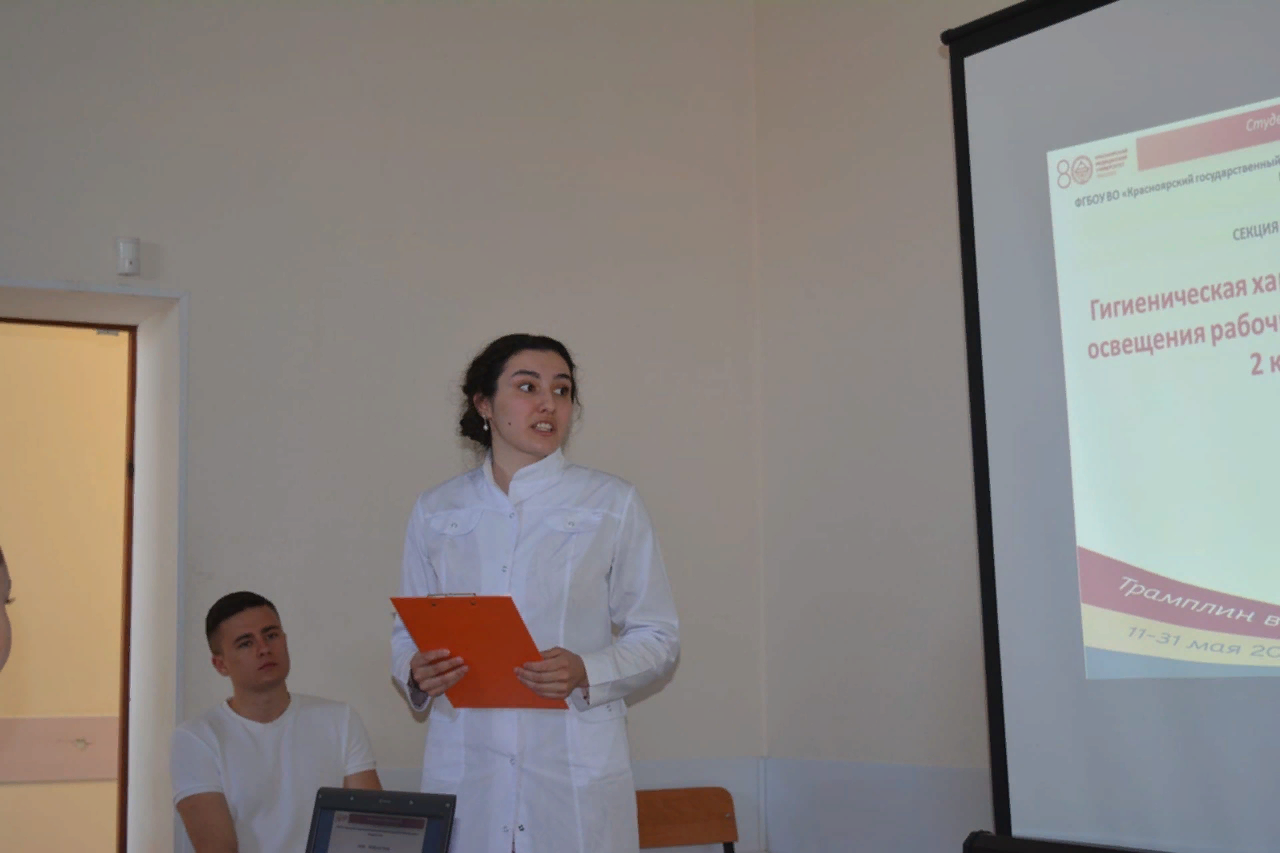 Work
Creativity
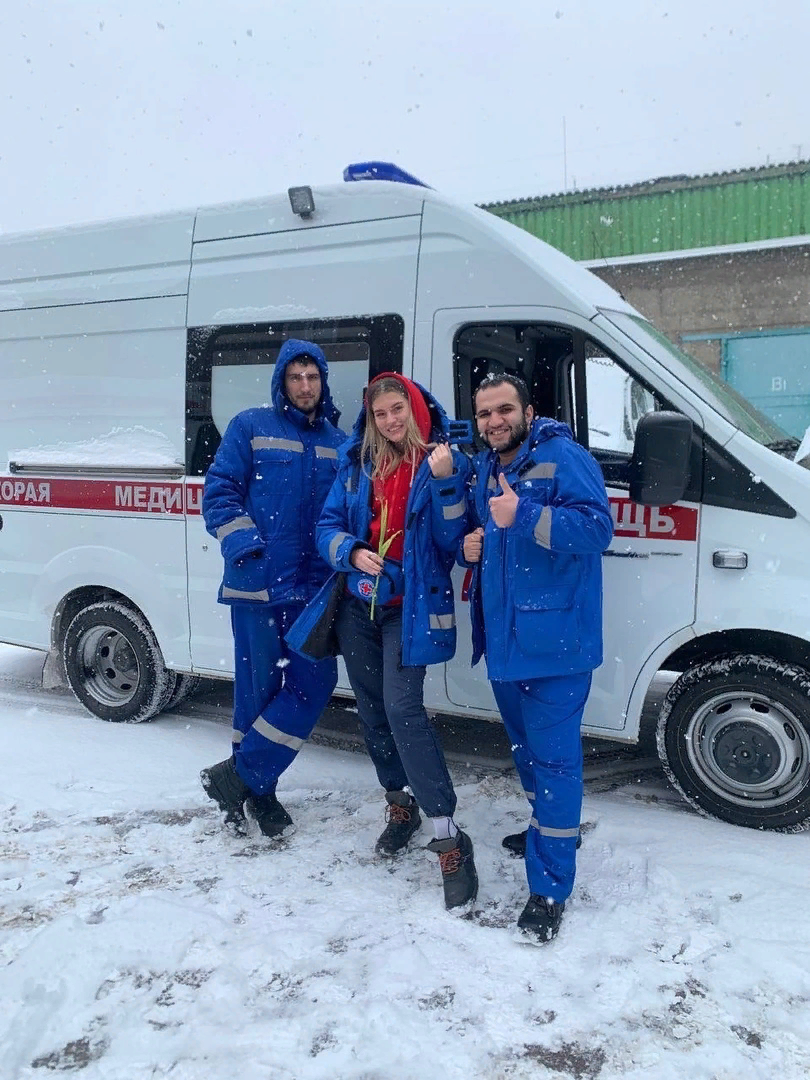 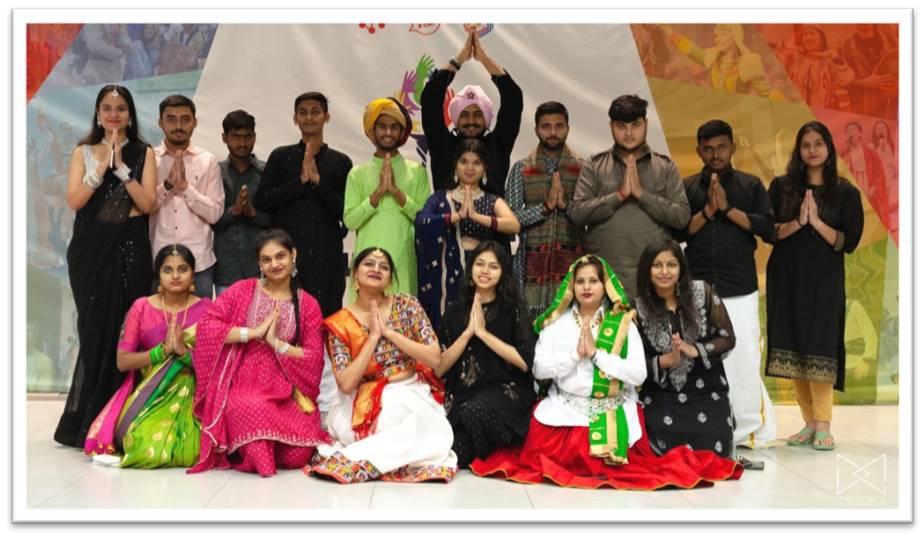 Sports
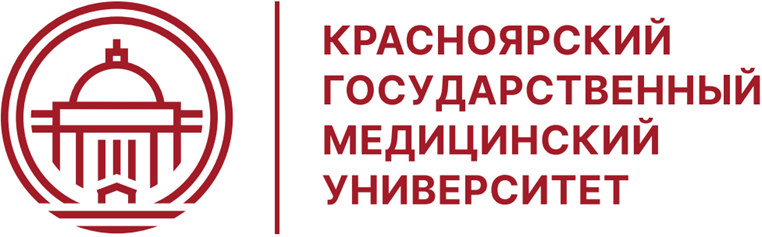 Your future is in your hands
 
CHOOSE RIGHT! 
                     CHOOSE KrasSMU!
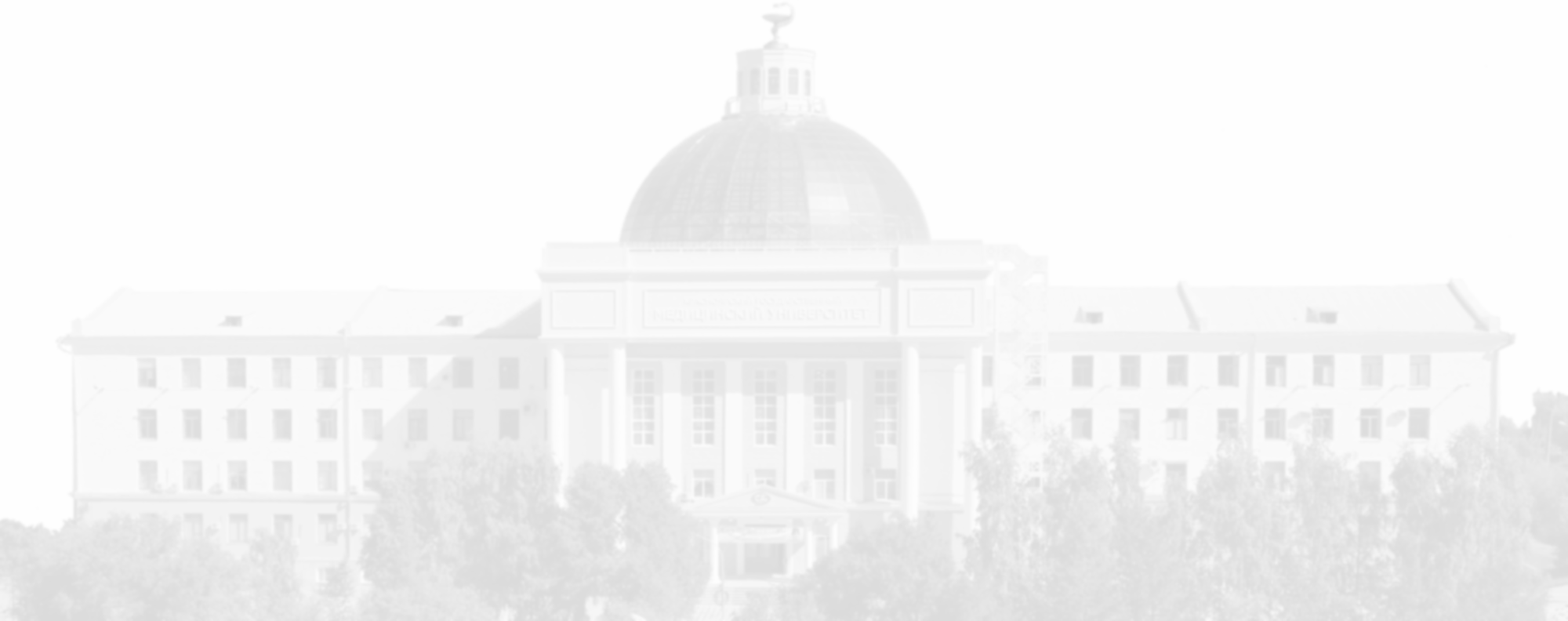 KRASGMU.RU

Admission:
+7 391 228-08-58
pk@krasgmu.ru
international@krasgmu.ru  inted@krasgmu.ru  (for inquires in English)